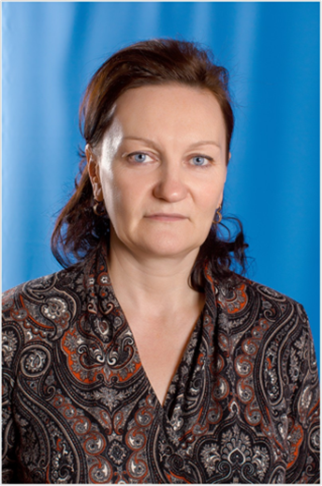 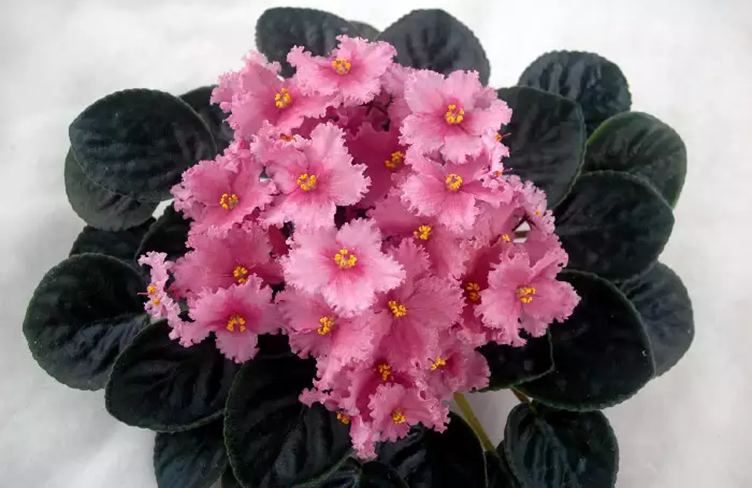 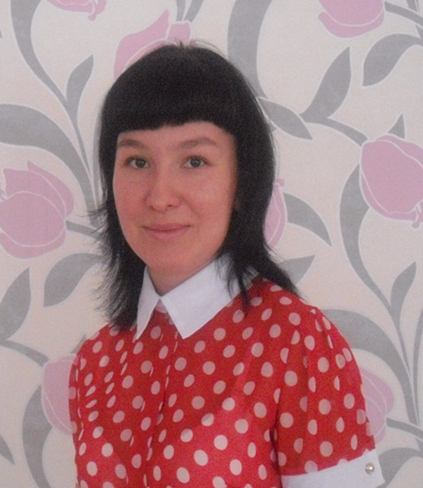 /
Средняя группа

Фокина Светлана Васильевна		  Иванова Алена Александровна
 1 квалификационная категори                 1 квалификационная категория